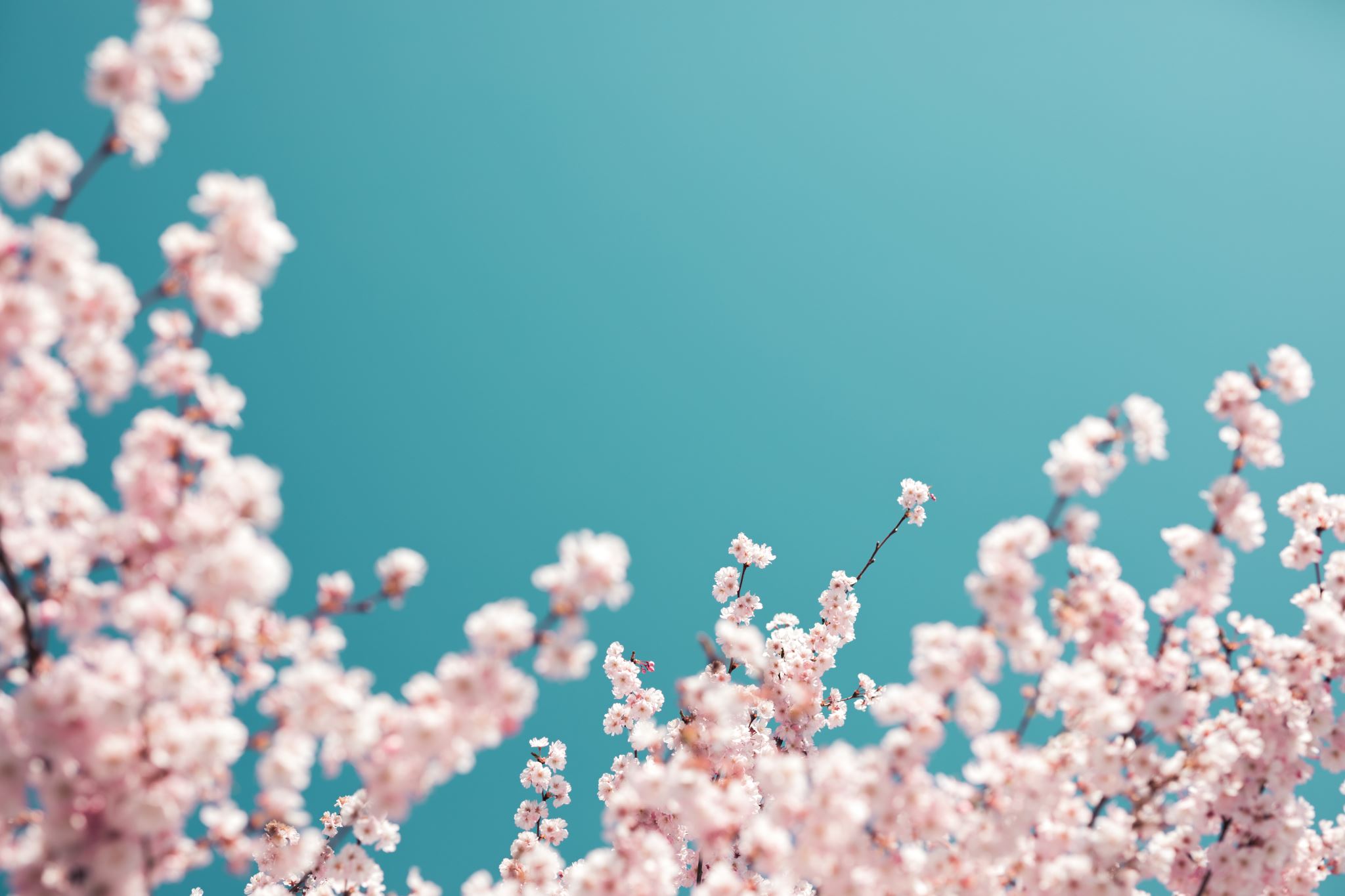 Unit2: the place where i live
Grade : 5th
Miss Pamela Knuckey
ABOUT LAST CLASS…
LET´S INTRODUCE PLACES IN TOWN-obj:Reconocer e identificar lugares de una ciudad
Church                            police station                       bank
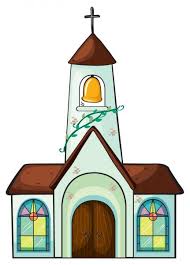 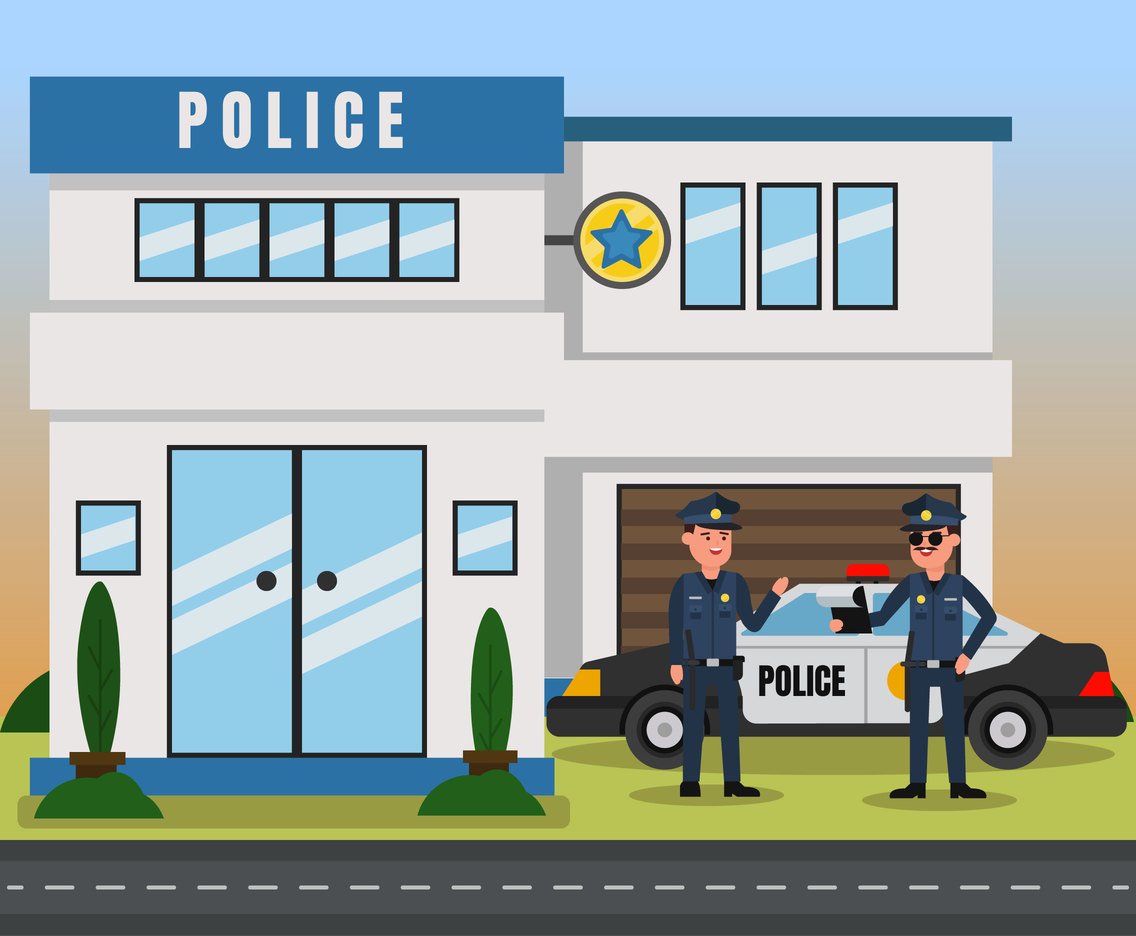 Places in town
School                                  library                                         cinema
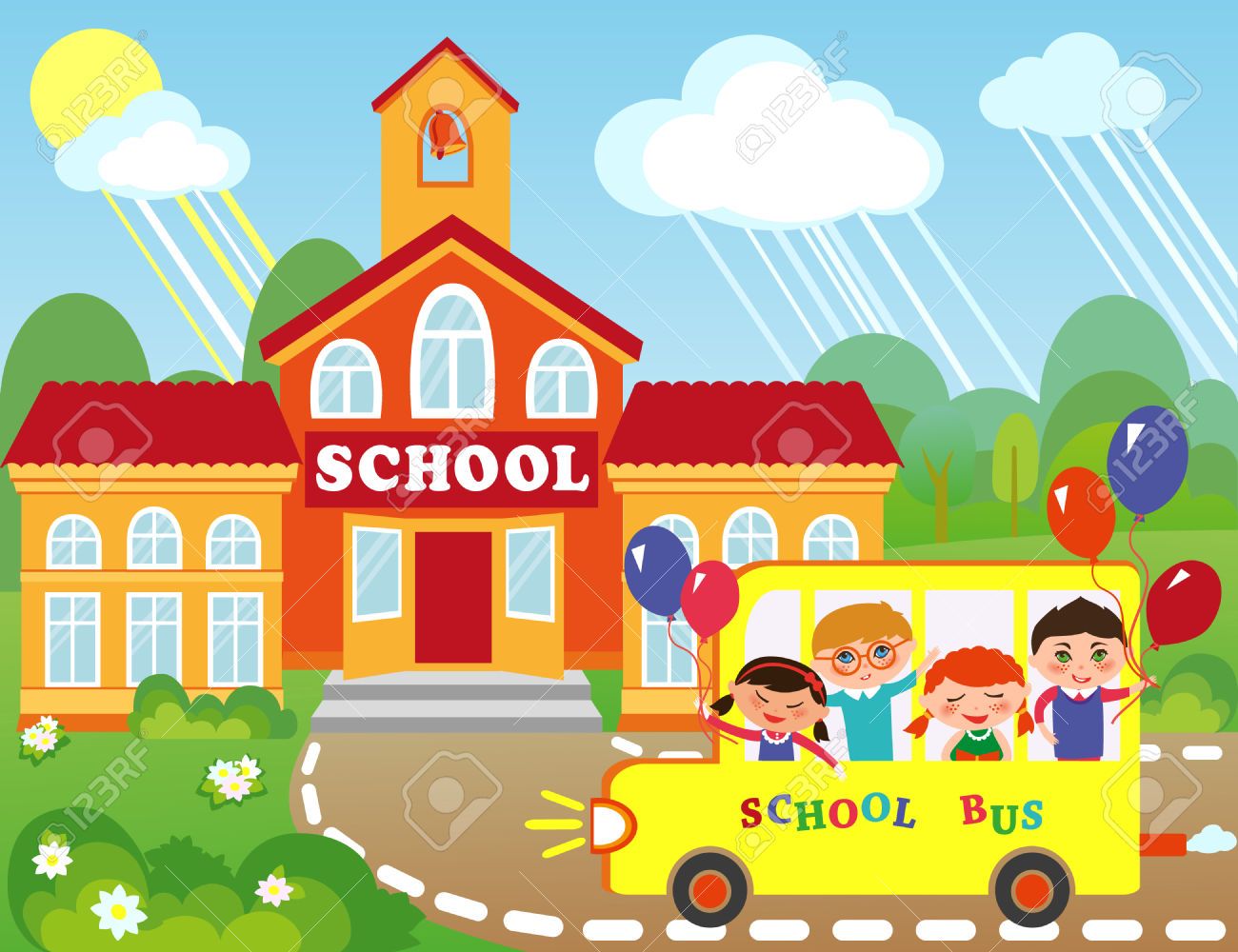 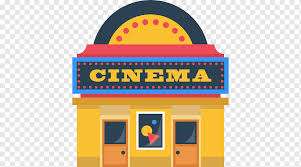 Places in town
Hospital                                 drugstore                                 zoo
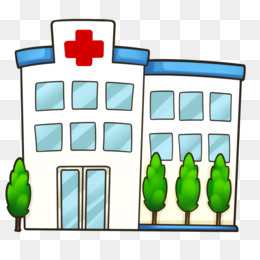 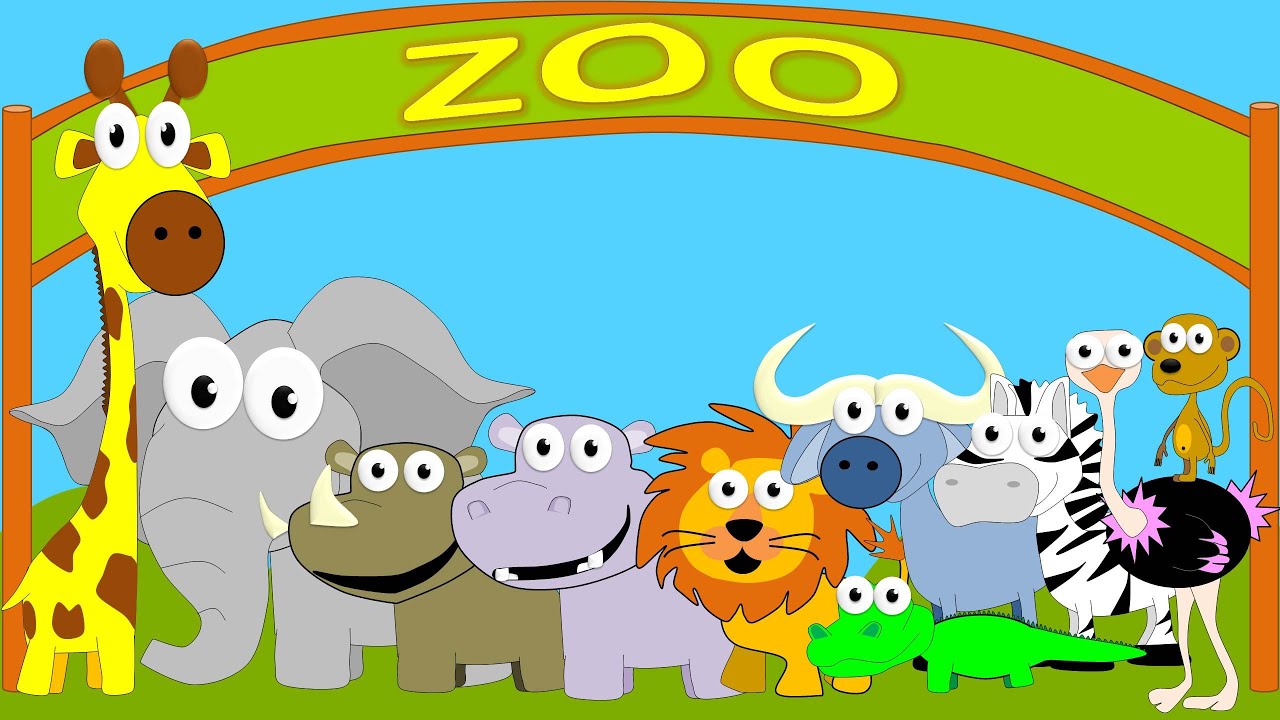